Sistema de Donación, Procuramiento y Trasplante
Informe al 31 de julio 2019
Juan Eduardo Sánchez
Coordinador Nacional de Trasplantes Ministerio de Salud
›› Organización
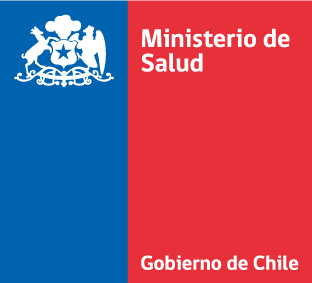 Coordinación Nacional de Procuramiento y Trasplante (CNPT)
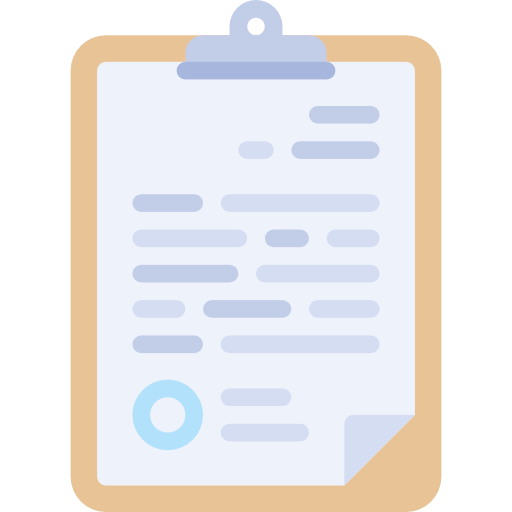 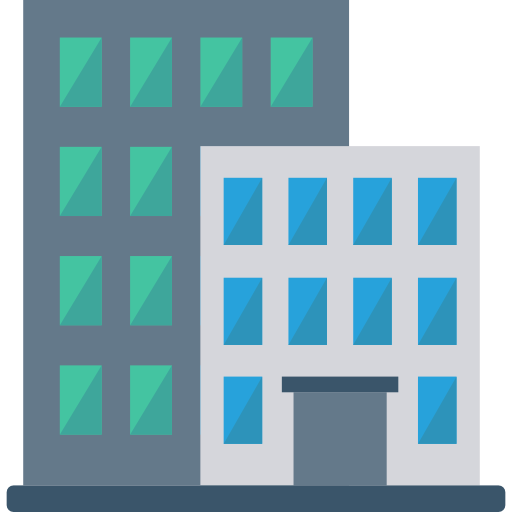 Instituto de Salud
Pública
Ministerio Público 
Servicio Médico Legal
Nivel que gestiona el modelo a nivel nacional, centros públicos y privados.
Demandan trámites en situaciones de casos Médico Legales.  Pueden negar donación.
Mantiene actualizado y priorizado el registro nacional de receptores a partir de la información proveniente de los centros de trasplante, ordena Lista en acuerdo con criterios internacionales y validados por CNPT.
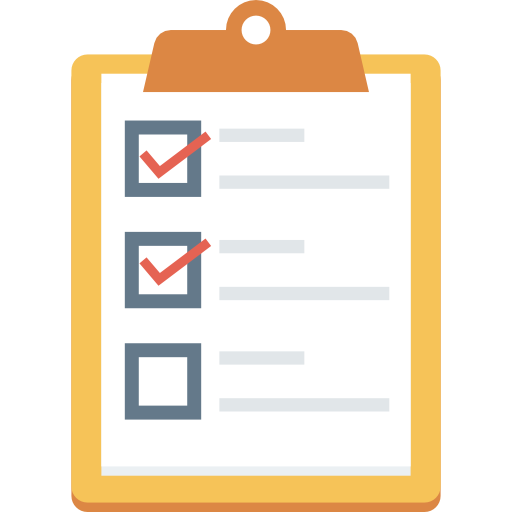 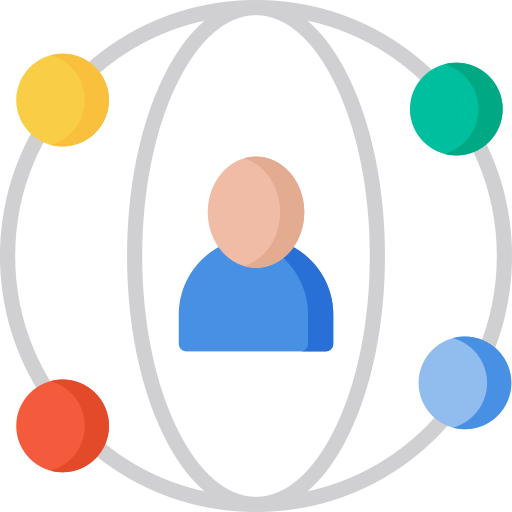 Coordinación Central (CC)
Unidad de Apoyo Psicológico (UAP)
Coordina procesos extra hospitalarios y distribución de órganos y tejidos de acuerdo a priorización. Supervisa cumplimiento de protocolos. Asegura sistema de pesquisa 24/7.
Acompaña a equipos CLP, entrega herramientas para fortalecer los procesos de procuramiento de órganos y tejidos, genera instancias de capacitación asociadas al proceso.
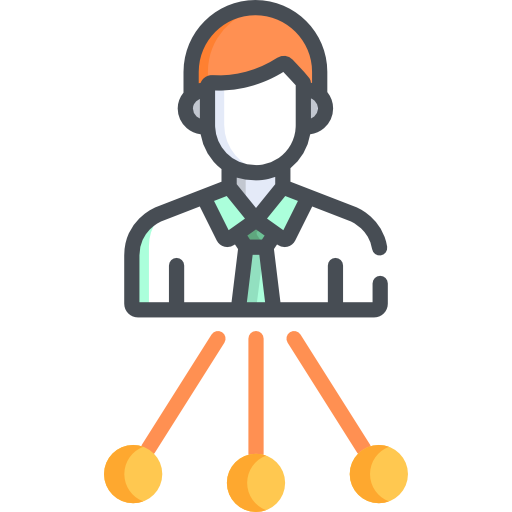 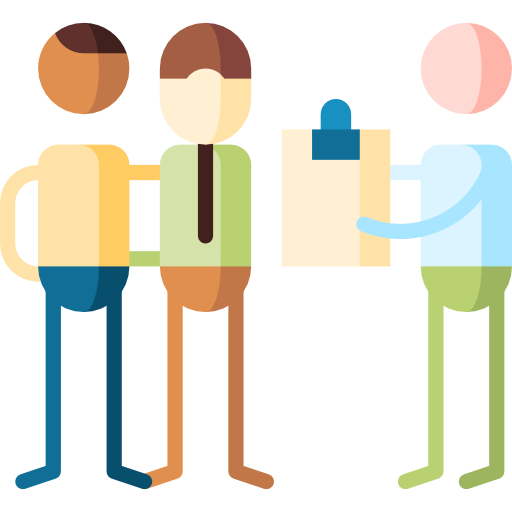 Coordinación Local de Procuramiento (CLP)
Coordinación Local de Trasplante
Pesquisa de posibles y potenciales donantes, coordina todas las etapas de donación de órganos y tejidos, realiza entrevista familiar y todas las acciones de difusión y capacitación.
Coordinan etapas previas, intra y post 
trasplante en los centros acreditados para trasplante por SEREMI.
›› Hospitales con Capacidad de Generación de Donantes
Trabajo en Red Asistencial de Servicios de Salud
Unidades de Pacientes 
Críticos Adultos-Pediátricos
Unidades de 
Emergencia Adultos- Pediátricos
Coordinación Local de 
Procuramiento
Unidades de Apoyo 
Diagnóstico
Pabellón 
Procuramiento
Neurología
ME
Banco de 
Sangre
Abastecimiento
Anatomía
Patológica
OIRS
Otros  Servicios
›› Centros Coordinación Local de Procuramiento
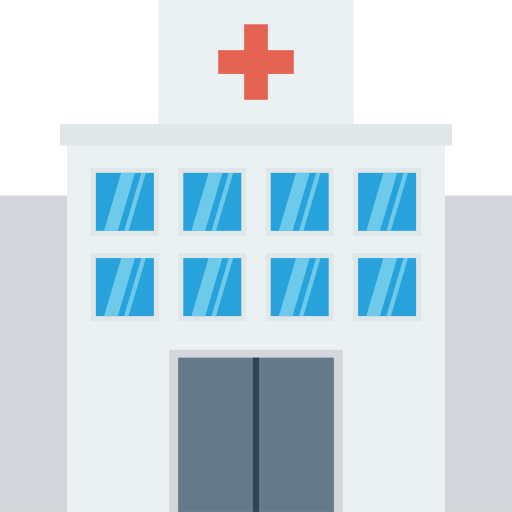 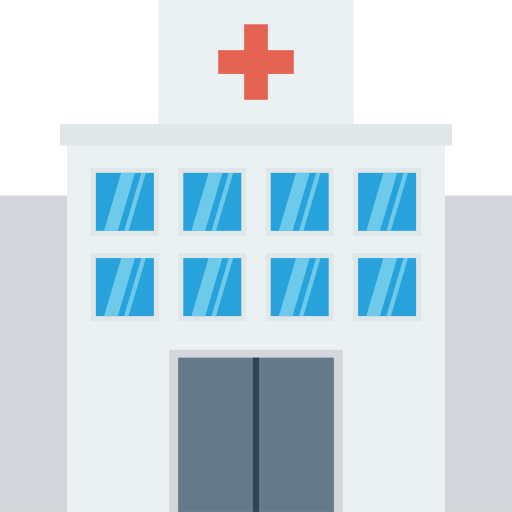 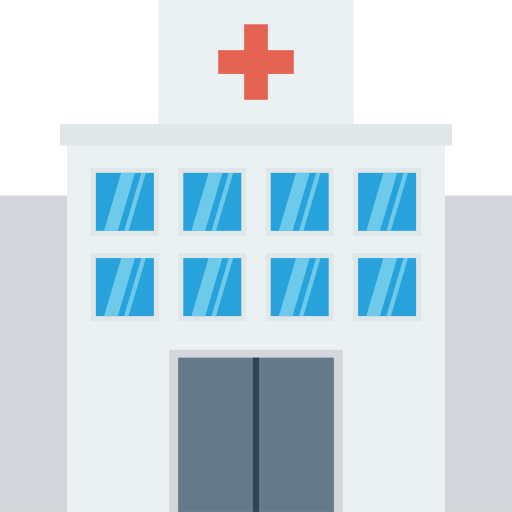 49
51
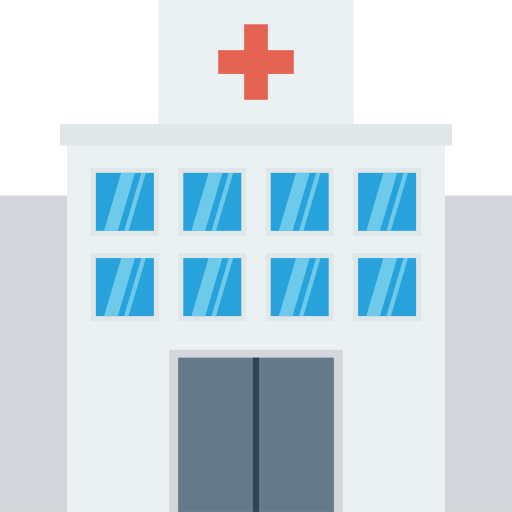 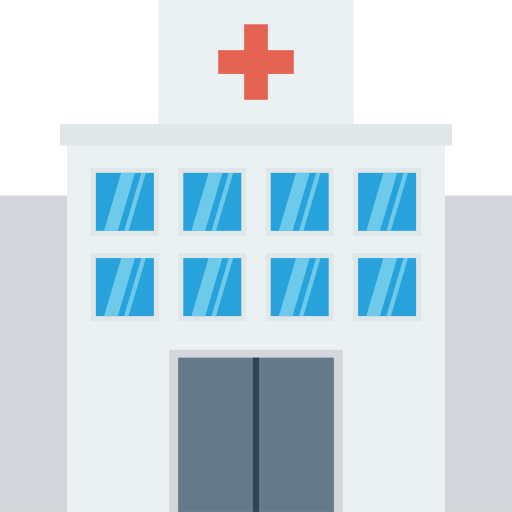 Hospitales Alta Complejidad
En Red
Hospitales Alta Complejidad
H. Intercultural Nueva Imperial + H.  Pitrufquén
2020 › Hospital de Temuco
›› Condición de donante: Escala de Coma de Glasgow 7 o menos
La mayoría de los centros no alerta oportunamente
Pacientes con daño cerebral severo
Posible ME sin contraindicaciones médicas
ME confirmada sin contraindicaciones médicas
Posible Muerte Encefálica (ME)
Identificación
Evaluación
Confirmación y declaración legal
de ME
Consentimiento
de la donación de órganos y tejidos
Rescate de órganos y tejidos
DONANTES
EFECTIVOS
Mantenimiento
›› Etapas dentro del proceso de donación
NOTIFICACIÓN
POSIBLE DONANTE
(EAR-BSC)
Pacientes con daño cerebral severo
Posible ME sin contraindicaciones médicas
ME confirmada sin contraindicaciones médicas
Posible Muerte Encefálica (ME)
TASA DE DONANTES
COMGES 14
Identificación
El problema #1
Confirmación y declaración legal
de ME
Consentimiento
de la donación de órganos y tejidos
Rescate de órganos y tejidos
DONANTES
EFECTIVOS
Registro No Donantes
Evaluación
El problema #2
Sí
Mantenimiento
›› INDICADORES AUTOGESTIÓN EAR- METAS SANITARIAS / COMGES 14 SS
BSC Indicador 
C 3.1
Metas Sanitarias
Ley 20.707
COMGES 14
(SS)
NOTIFICACIÓN
TASA DONANTES
Evaluación de salud del potencial donante y riesgo para receptores
Posible donante
Potencial donante
Donante efectivo
GCS≤ 7 secundario a diagnóstico de daño neurológico grave, entre los 6 meses y los 75 años, fuera  de alcance neuroquirúrgico
Posible Donante al que se le certificó Muerte
Encefálica
La voluntad de ser donante no basta para trasplantar
Coordinación Nacional de Procuramiento y Trasplante (CNPT)
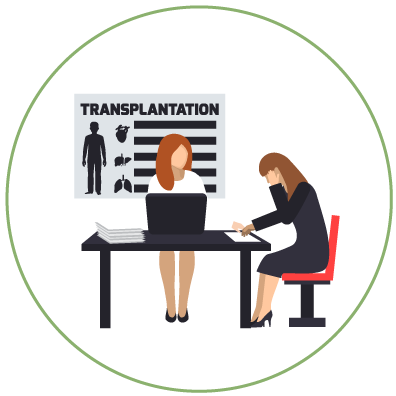 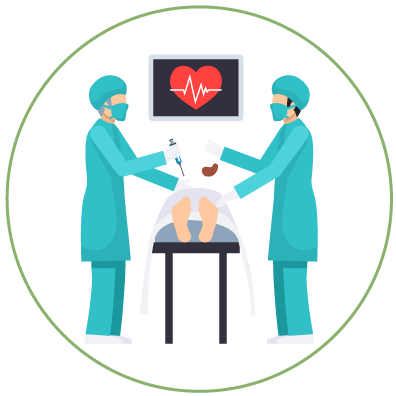 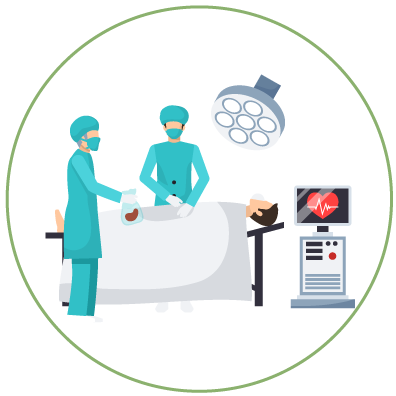 DONACIÓN
PROCURAMIENTO
TRASPLANTE
Órganos y Tejidos
Difusión 
Educación 
Campañas  
Alianzas con Organizaciones públicas y privadas
Educación y acompañamiento de equipo de salud
Identificación
Notificación/ Pesquisa
Mantención
Certificación de Muerte
Entrevista donación
Oferta / Aceptación
Diseño del Operativo (equipos extractores, desplazamientos) 
Entrega a familiares
Reuniones con Comités de órganos
Pre Trasplante
Implante
Seguimiento Post Tx
Tx cruzado / altruista
Donante por afinidad
Desarrollo Polos de Tx Regionales
Registros / SIDOT / BNT
RESULTADOS
›› Evolución Donantes 1998-2019
›› Evolución de la tasa donantes efectivos por millón de habitantes en Chile
Proyección
8,7
›› Número de Trasplantes 2013- julio2019
›› Evolución Negativa Familiar en Chile (% Negativas sobre entrevistas)
›› Número de Personas en Lista de Espera al 30 de julio de 2019
TOTAL
CORAZÓN
PULMÓN
HÍGADO
PÁNCREAS
RIÑÓN
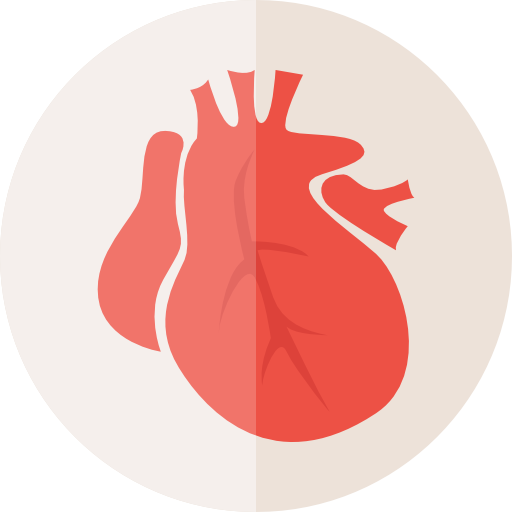 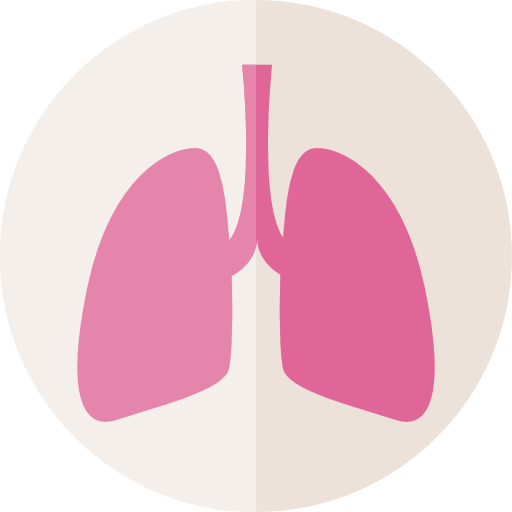 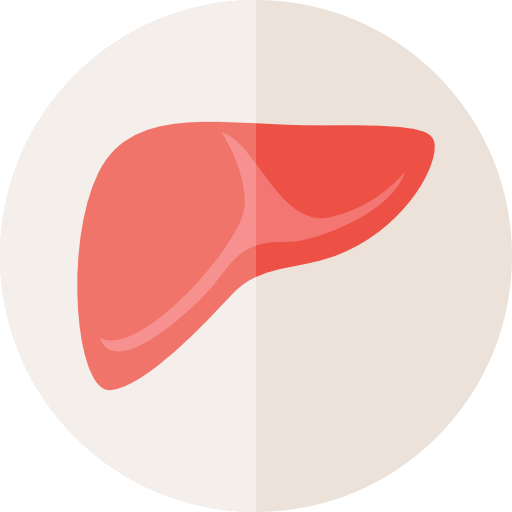 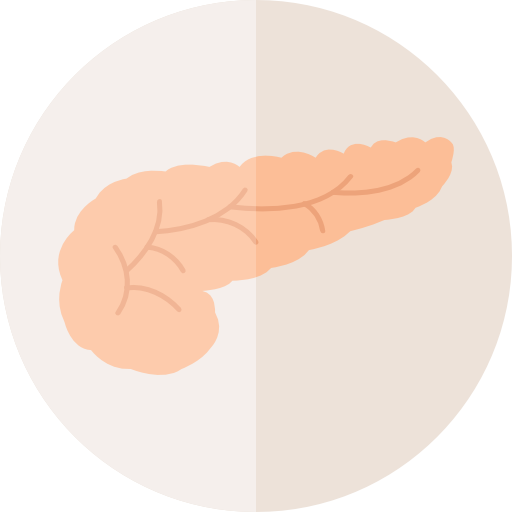 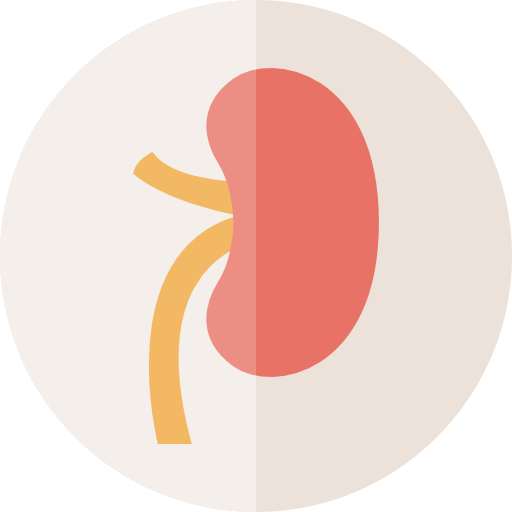 DIAGNÓSTICO
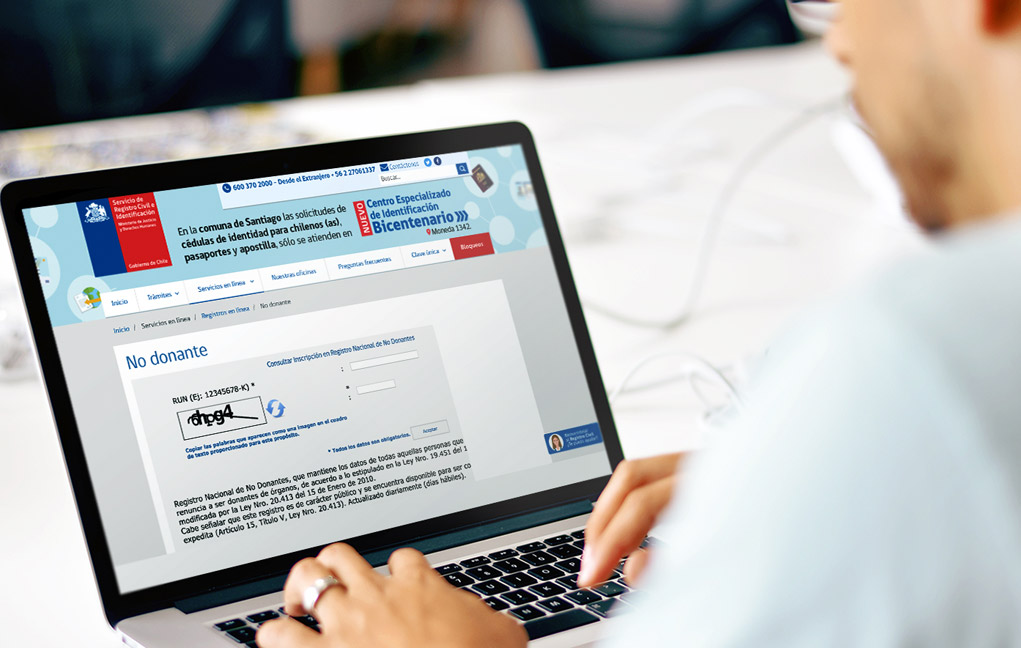 4 millones de personas en Chile se declaran No Donantes.
Baja tasa de donación por millón de habitantes.
Se debe corregir con nuevo registro (sept 2020)
›› Dificultad: Plazos de isquemia
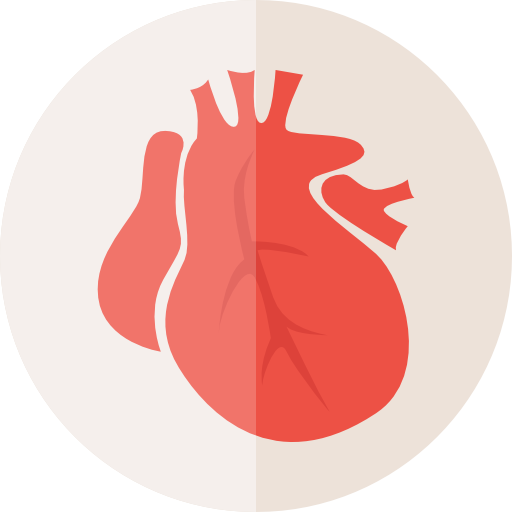 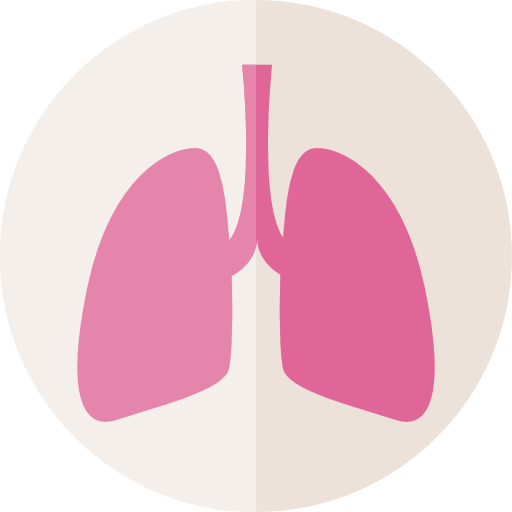 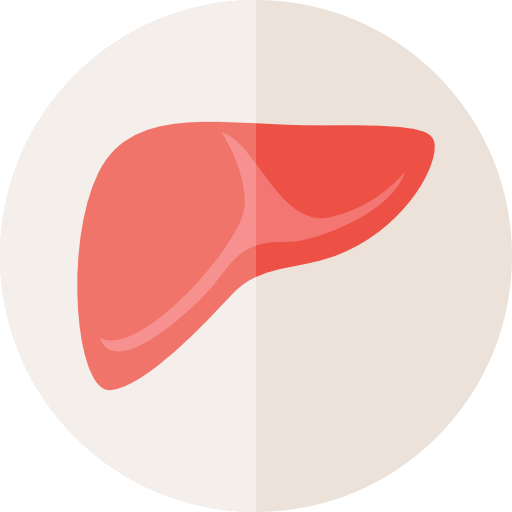 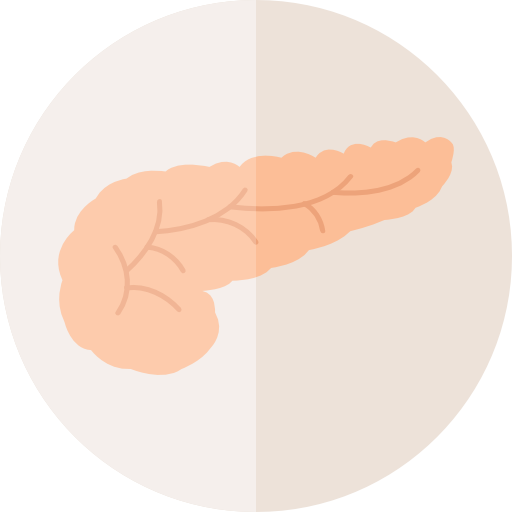 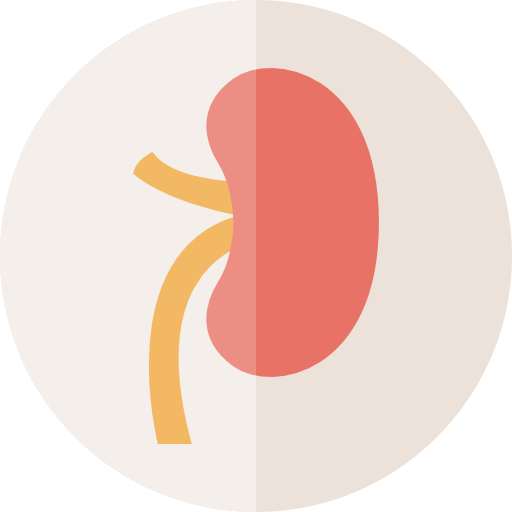 Corazón:
Hasta 4 horas
Pulmones:
Hasta 6 horas
Hígado:
Hasta 8 horas
Páncreas:
Hasta 8 horas
Riñones:
Hasta 24 horas
MODERNIZACIÓN SISTEMA 
NACIONAL DE PROCURAMIENTO Y TRASPLANTE
›› Marco regulatorio
Avanzar hacia la Ley de Trasplantes de Órganos y Tejidos.
Reconocer el Testamento Vital: Ley que asegure el derecho a donar y el derecho a recibir. Obliga al sistema público y privado.
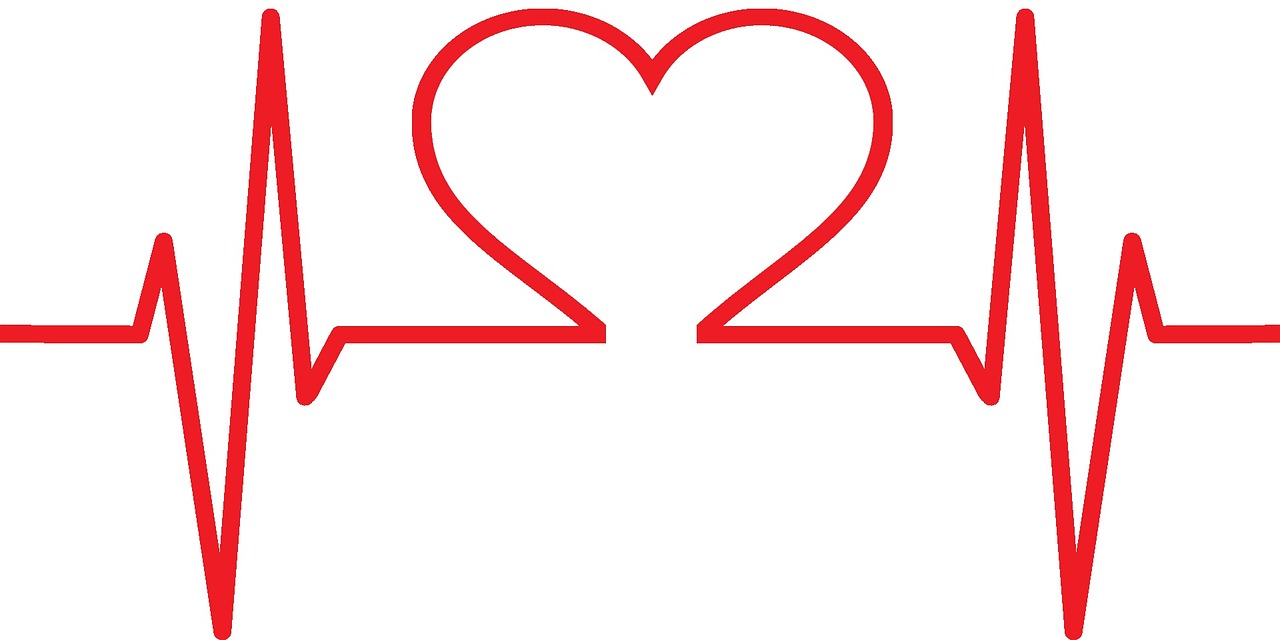 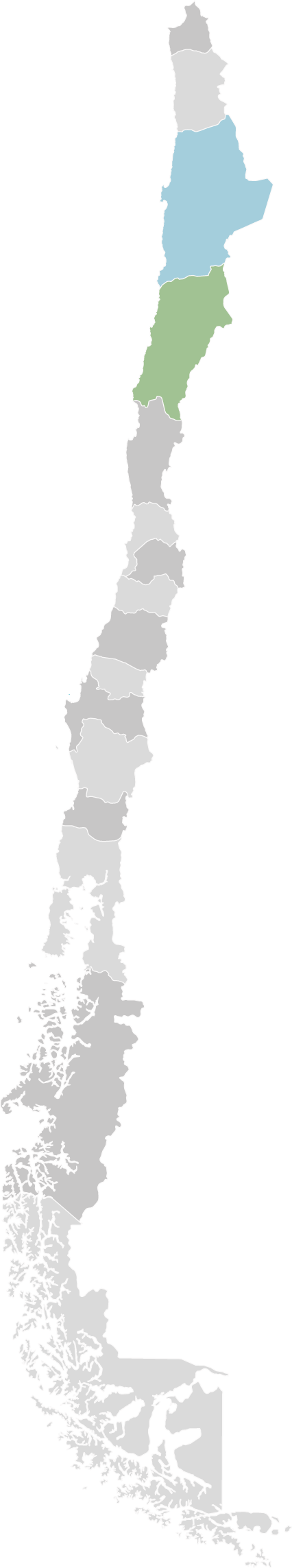 Región de Arica y Parinacota
ZONA NORTE

Instalar centro de 
Procuramiento y trasplante
Multiorgánico en
Antofagasta.
Región de Tarapacá
Región de Antofagasta
Trasplante Hepático
Trasplante Renal
Trasplante Cardiaco
Trasplante Pulmonar
Cabeza Femoral y Amnios
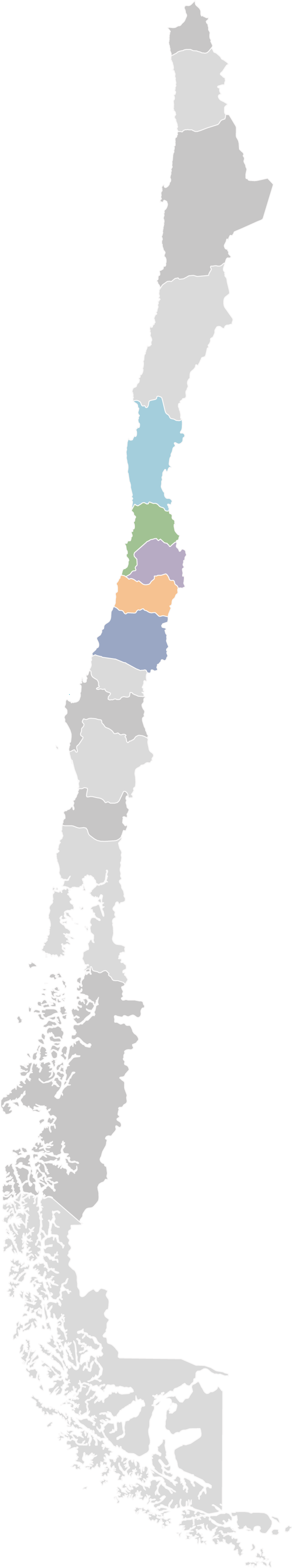 Región de Coquimbo
ZONA CENTRAL
Trasplante RenalHospital San Pablo
Trasplante de CórneasHospital San Pablo de Coquimbo
Cabeza Femoral y Amnios 
Hospital San Pablo
Región de Valparaíso
Trasplante RenalHospital Van BurenHospital Gustavo Fricke
Trasplante CardíacoHospital Gustavo Fricke
Trasplante de Córneas y Amnios
Hospital Van Buren
Región Metropolitana
Trasplante Renal
HDSHospital Calvo MackennaHospital Sótero del RíoHSJDHospital Barros LucoHEGC
Trasplante CardíacoHospital del Tórax
Trasplante HepáticoHospital Calvo MackennaHDSHospital Sótero del RíoHSBA
Trasplante PulmonarHospital del Tórax
Región de O’Higgins
Trasplante de CórneasHRR
Región del Ñuble
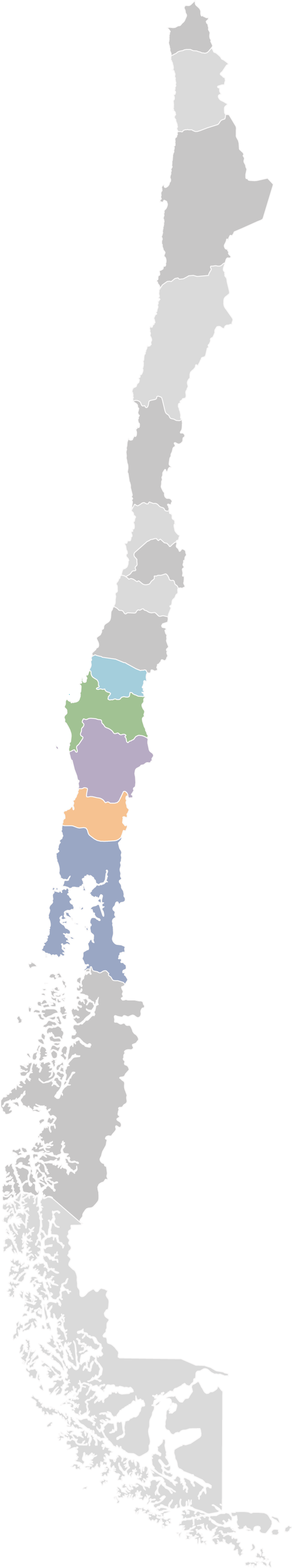 ZONA SUR
Amnios y cabeza femoral Hospital de Chillán
Región del Biobío
Trasplante RenalHospital de ConcepciónHospital Las Higueras
Trasplante CardíacoHospital de Concepción
Trasplante Hepático y PancreáticoHospital de Concepción
Trasplante PulmonarHospital de Concepción
Cabeza FemoralHospital de Concepción
Cabeza FemoralHospital Las Higueras
CórneasHospital de Concepción
Región de La Araucanía
Trasplante HepáticoHospital de Temuco
Córneas Hospital de Temuco
Región de Los Ríos
Trasplante Renal Hospital de Valdivia
Región de Los Lagos
Región de Aysén
Cabeza FemoralHospital de Puerto Montt
Córneas, Cabeza Femoral y AmniosHospital de Osorno
Región de Magallanes
›› Síntesis
Chile cuenta con un sistema de trasplante de órganos bien estructurado, por Ley, dependiente del  Ministerio de Salud como órgano rector de las políticas públicas.
El problema esencial es la falta de voluntad de donación que obedece a normas que han debido reformarse y a una débil educación de la población.
A pesar de que la normativa obliga, se mantiene la deficiencia en la notificación de potenciales donantes.
Las escasas dificultades logísticas derivan de la configuración de territorio y las breves ventanas de tiempo que permite la estrategia de procuramiento multiorgánico.
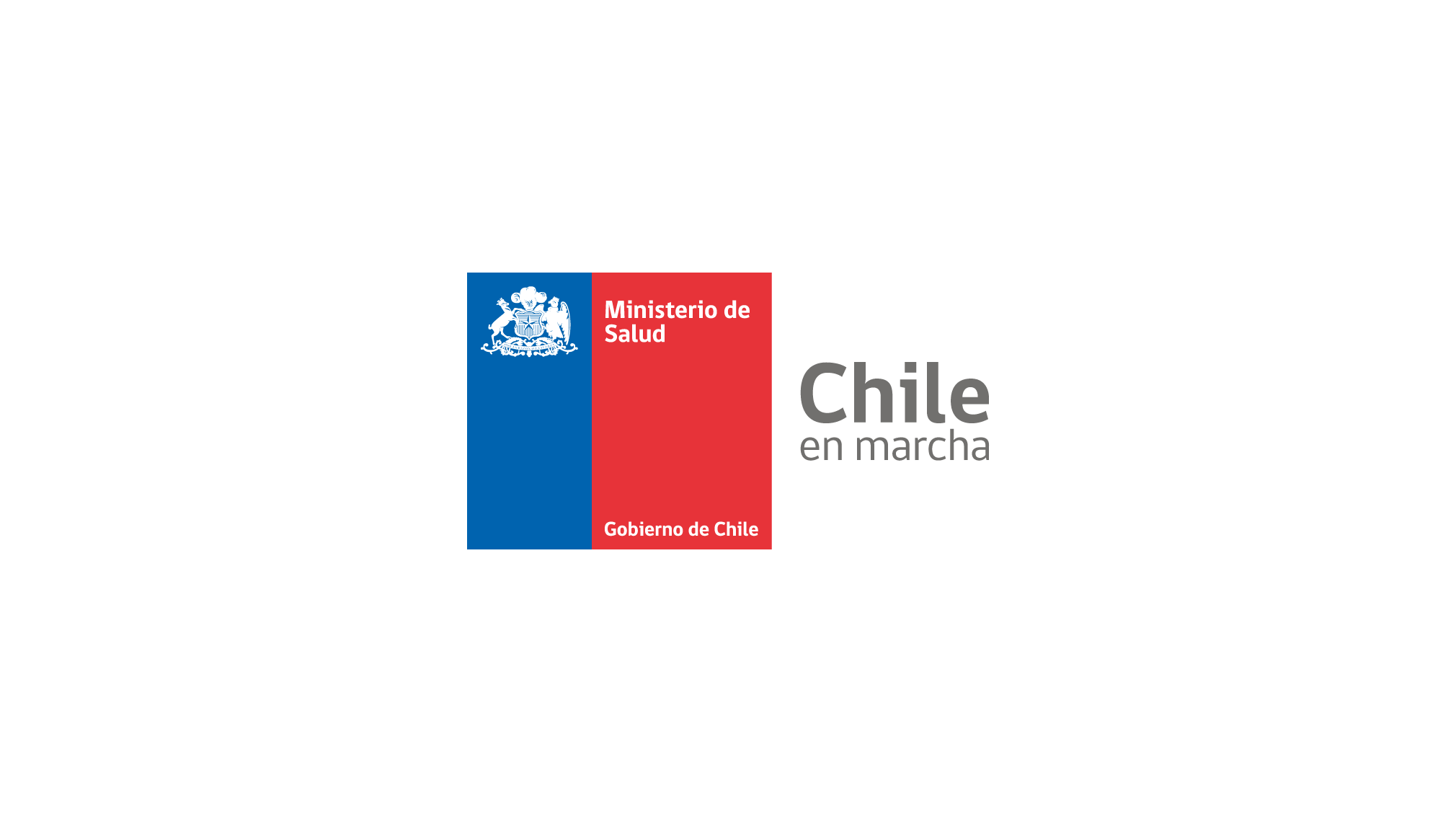